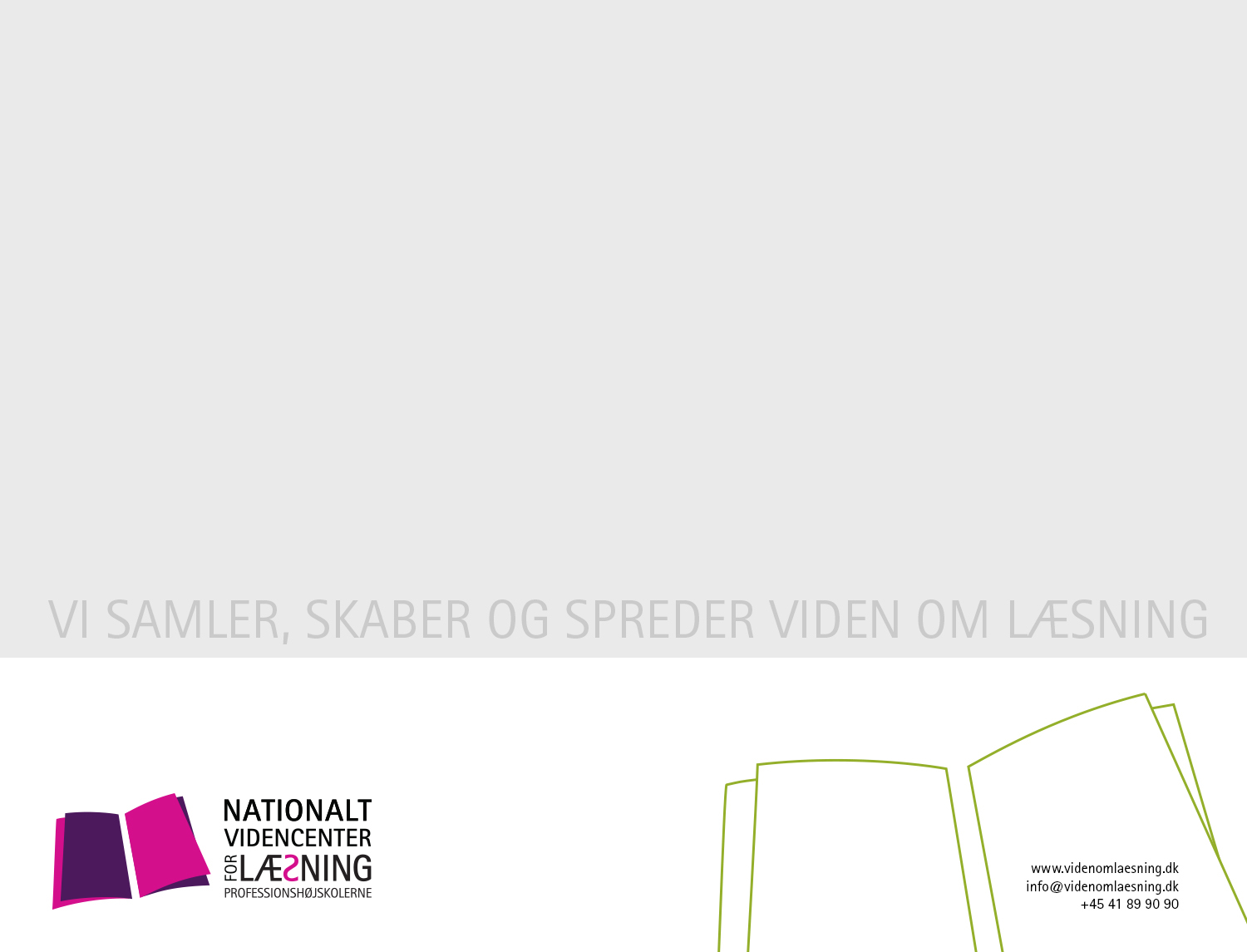 National Reading Centre - Introduction
Peter Heller Lützen, ph.d., consultant
National Reading Centre, Denmark
University Colleges – teacher education
From PISA chock to new literacies
Developments in reading policies and strategies
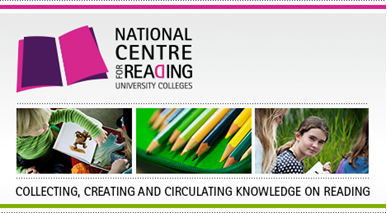 National Centre for Reading, Denmark
Background:
founded on 1 September 2006 on an initiative by the Danish Ministry of Education among 20+ other centres
two of them still exist
now part of the Danish University Colleges
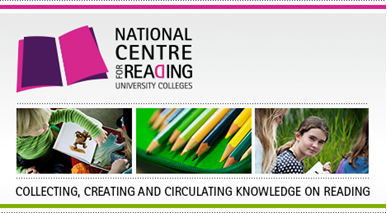 National Centre for Reading, Denmark
Part of UCC - University College Copenhagen
But still a national centre:- funded by all seven UC’s- and external fundings
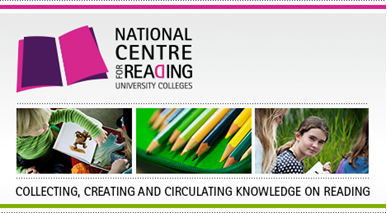 Teacher education in Denmark
The seven UC’s – the former ‘seminaries’
A four year education- theory + practical training- common subjects and curriculum + specialization in school subjects- a BA degree – equivalent to a BA from a university
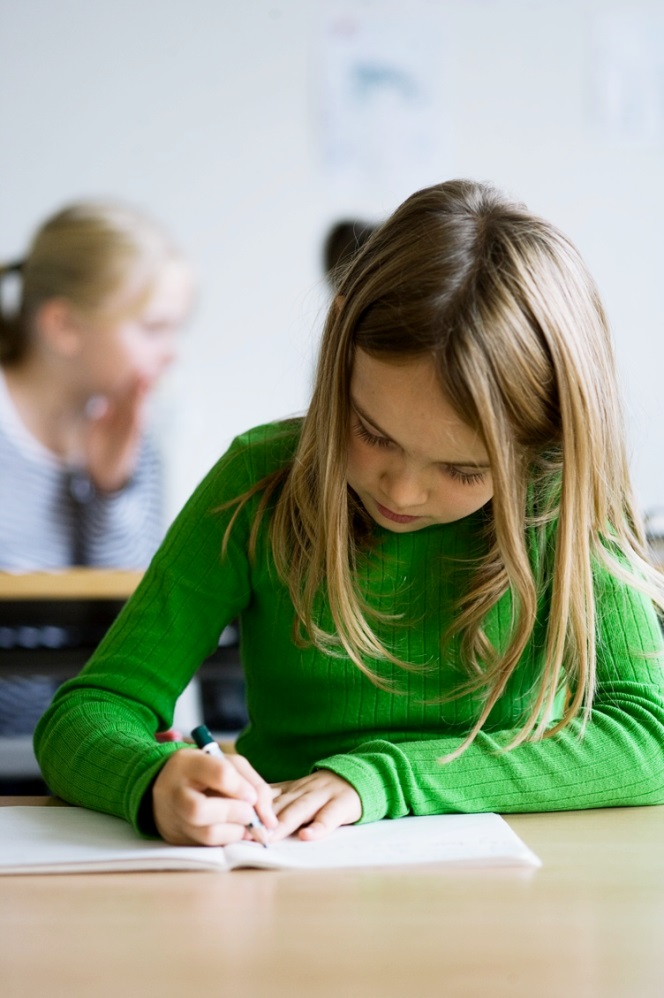 Developments in reading policies and strategies in Denmark
From the PISA2000 chock to new literacies:- education of local reading guides- implementation of a national ‘culture of evaluation’- where are we now?
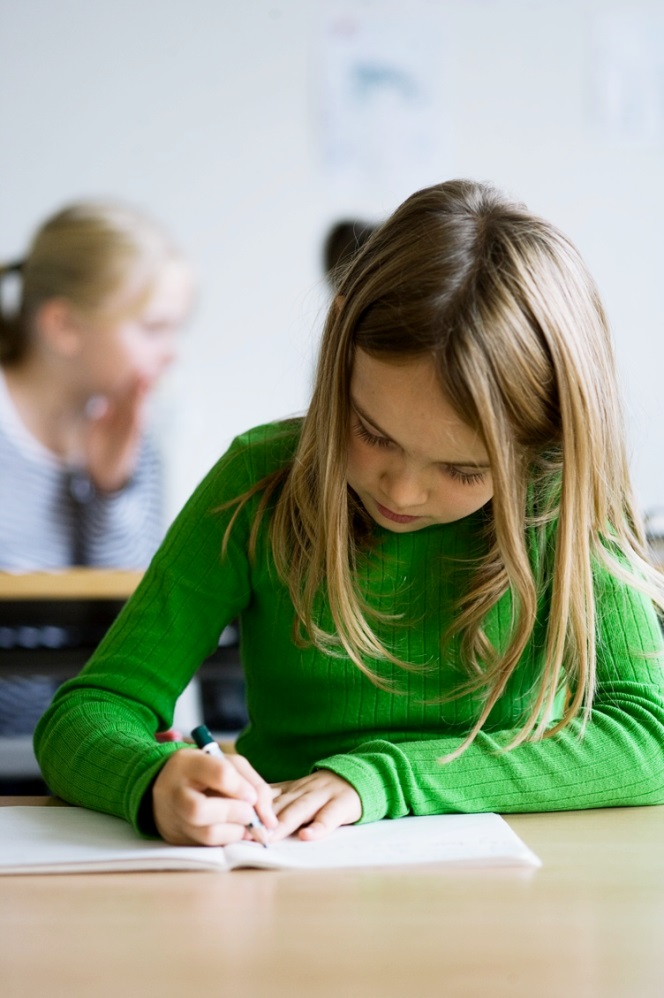 The PISA2000 chock
Denmark is average- but:- with well funded schools- well trained and educated teachers- a socially and culturally homogeneous society- ‘we narrowed the gap in the 1960’s’
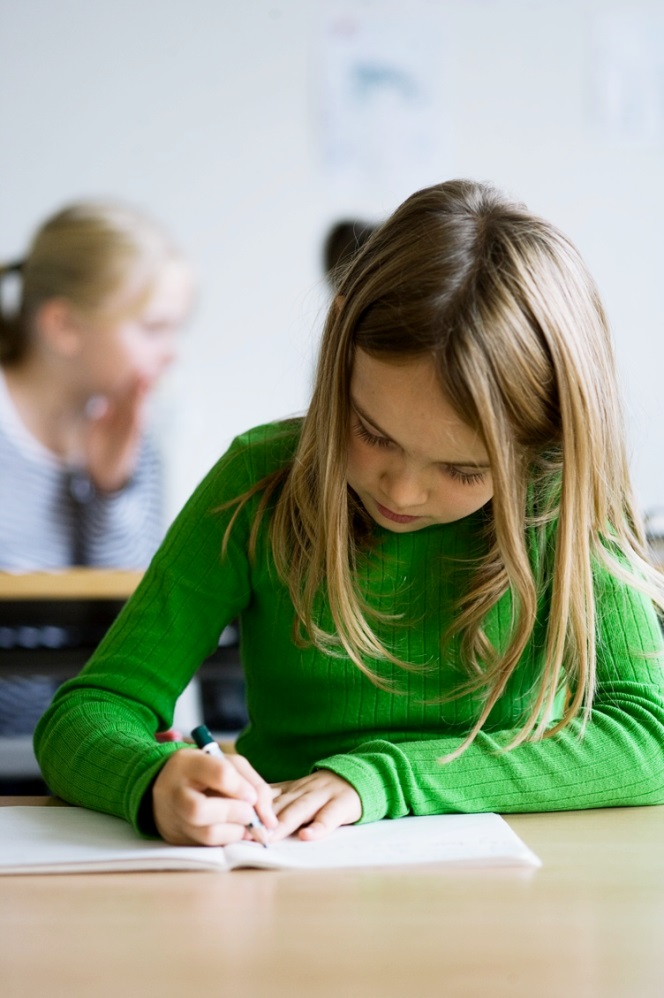 Education of reading guides
Every school employs at least one reading expert
Every municipality employs a number of guides/ experts/ consultants

Difficulties:- reading detached from learning- reading in other subjects than Danish- spreading knowledge- colleague coaching, professional learning communities
‘Evaluation culture’
Part of an international benchmarking trend
But our school tradition is reluctant to the very idea!
Test debates – purposes of education
Policymakers’ ambitions vs. teachers’ professionalism
National tests developed from 2006, mandatory from 2010:- 10 national tests, 4 of them in reading- reading in 2nd, 4th, 6th and 8th grade
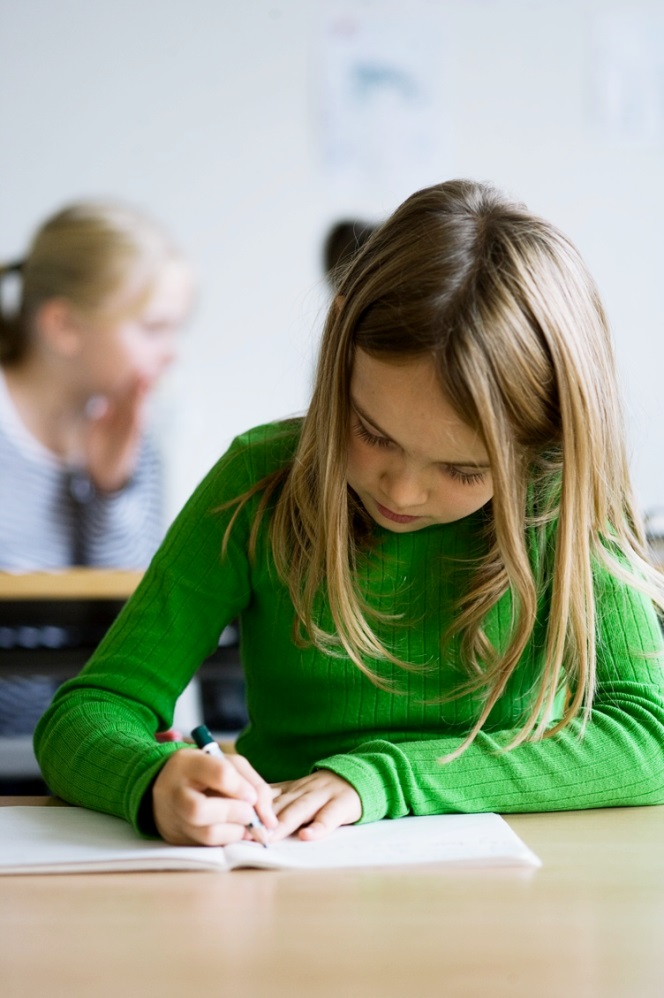 National tests in reading
What are we testing?- afkodning, sprogforståelse, tekstforståelse- decoding, language comprehension and text comprehension
https://demo.testogprøver.dk/
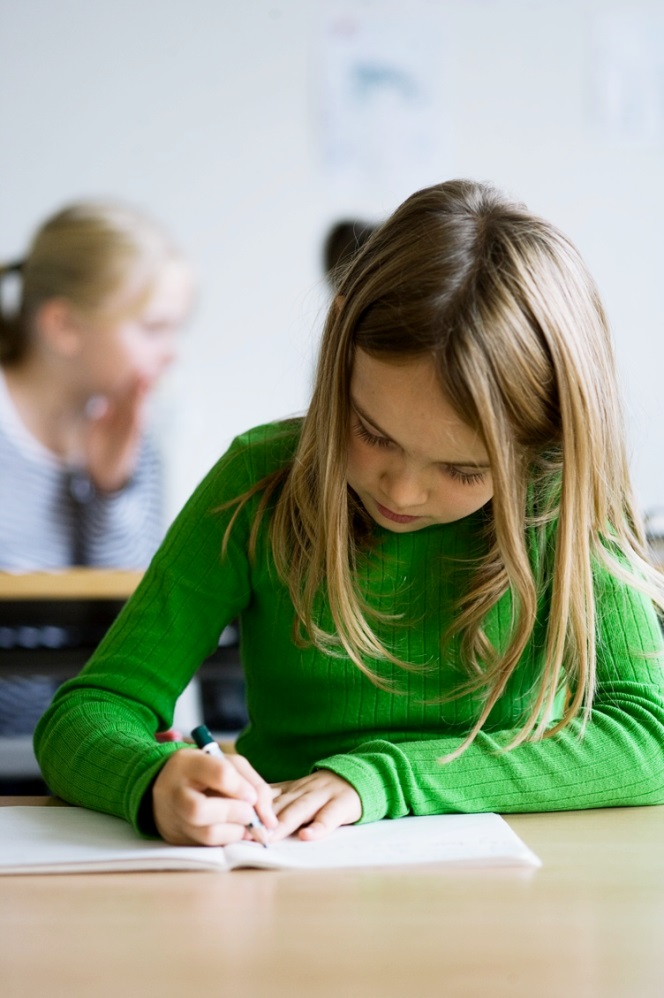 National tests in reading
National results:http://uvm.dk/Uddannelser/Folkeskolen/De-nationale-test-og-evaluering/De-nationale-test/Testresultater/National-praestationsprofil
A 4th grade slump:- the transition from learning to read to reading to learn
In the early years: focus on code breaking- and from a code perspective we have been succesful
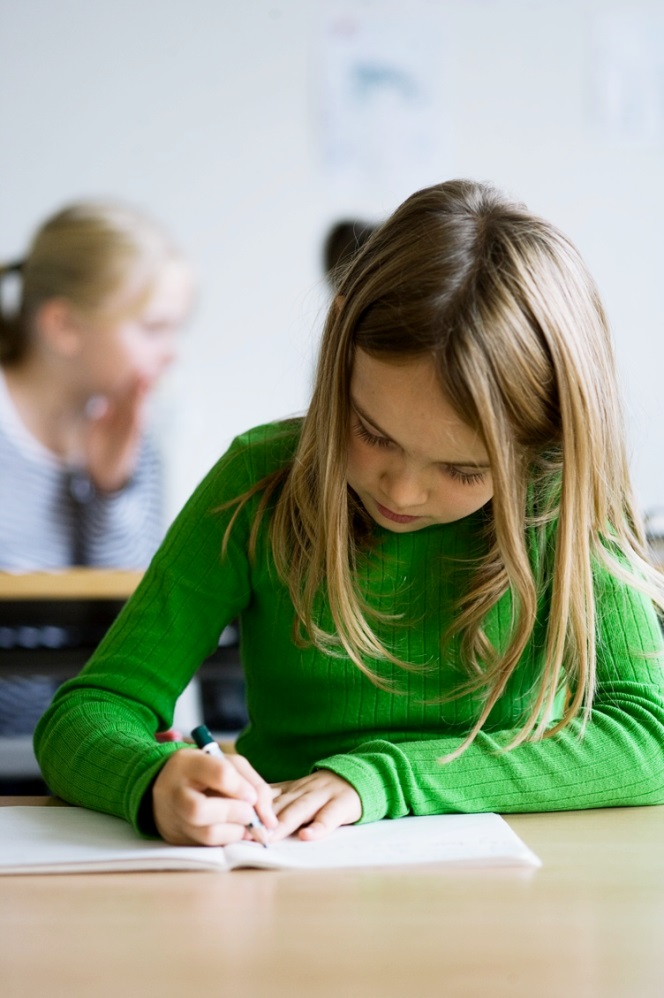 National tests in reading
What we are not testing:
writing, oral language, analyzing, inference-/ synthesis-/ comparison-/ causality etc. making
reflection/ critical literacy
text as situated social praxis
basically we do not test language as social meaning making
and there’s a lot of teaching to the test going on
whereas PISA tests are broader
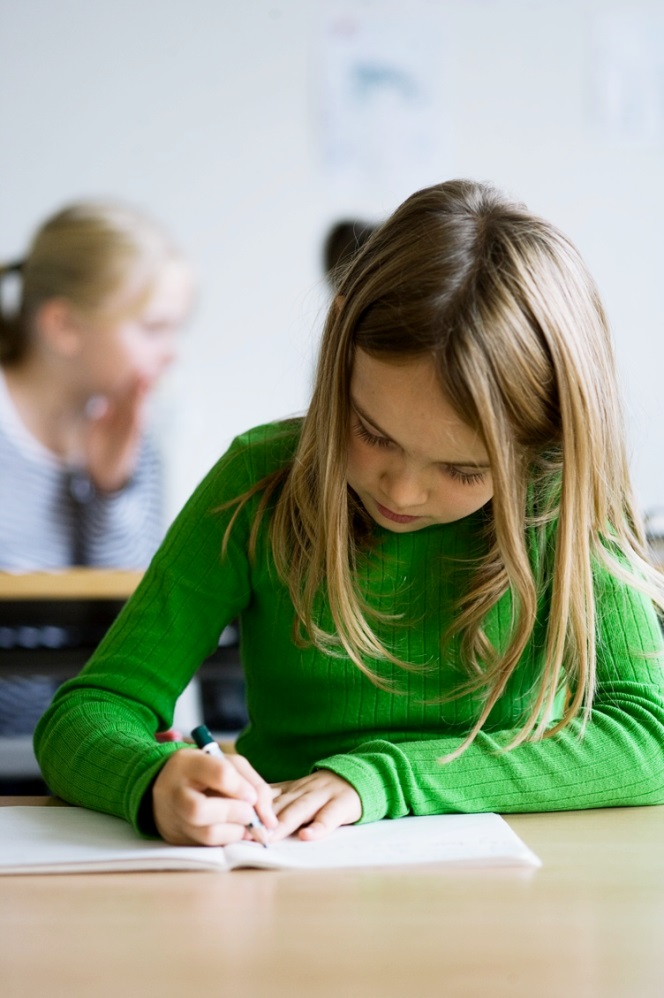 Levels in a common model
text analyzer – reflexive/ critical level
text user – pragmatic level
text participant – semantic leve
code breaker – formal code level

so: our task is integration of levels- and reading/ literacy in all subjects

(from Allan Luke and Peter Freebody, 1990, 1999)
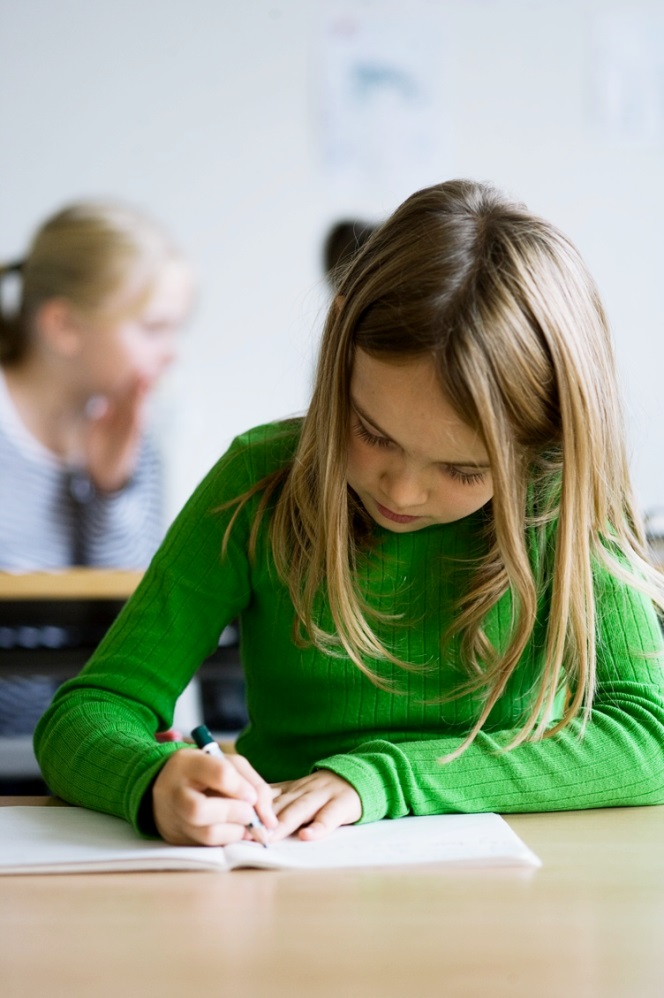 Where are we now:After breaking the code – so what?
A series of UCC conferences:
2015: inclusion
2014: reading in new media
2013: differentiating literacy teaching
- very typical subjects signaling new challenges
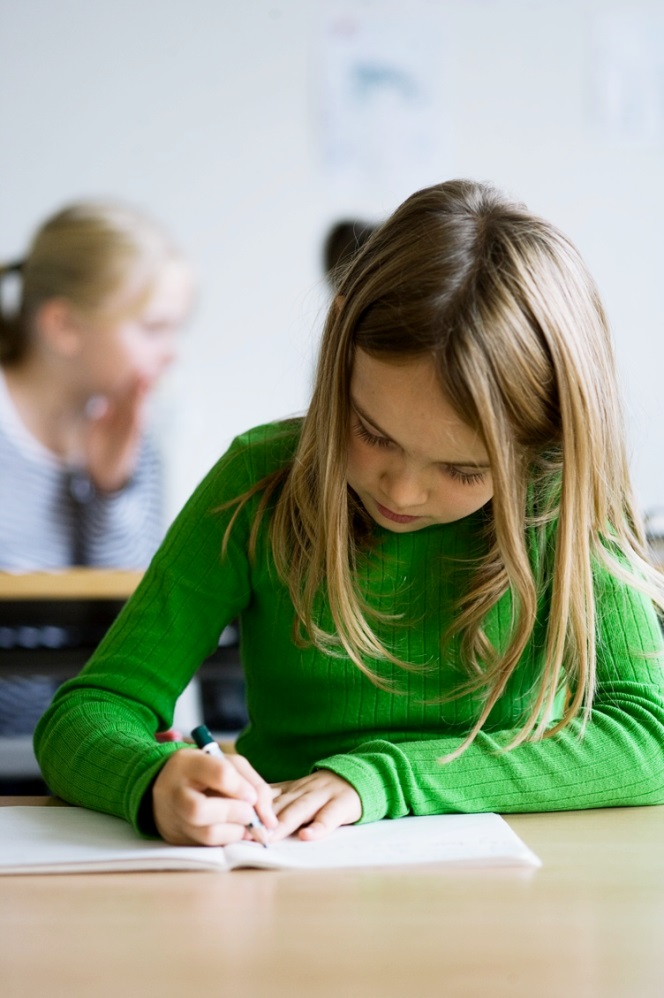 Towards ‘literacy in Danish’
The literacy concept is on it’s way into a Danish context- in teacher education as curriculum and reflection/ learning goal- in a large number of conferences, book (and job!) titles etc. etc.
- literacy is hot!
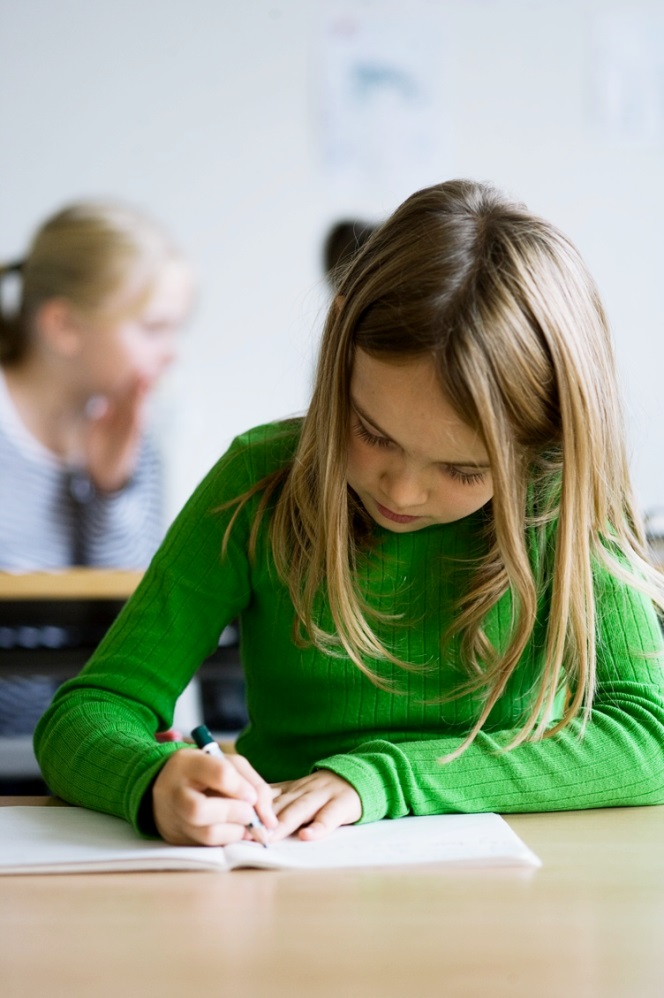 Towards ‘literacy in Danish’
Different literacy-concepts:
basic reading and writing skills
functional, situated meaning making (genre pedagogy, new literacy studies etc.)
literacy in media newer than the book
literacy and multimodality (both perception and production)
adult literacy
work life literacy